Massachusetts Specialty Courts& Behavioral Health Initiatives
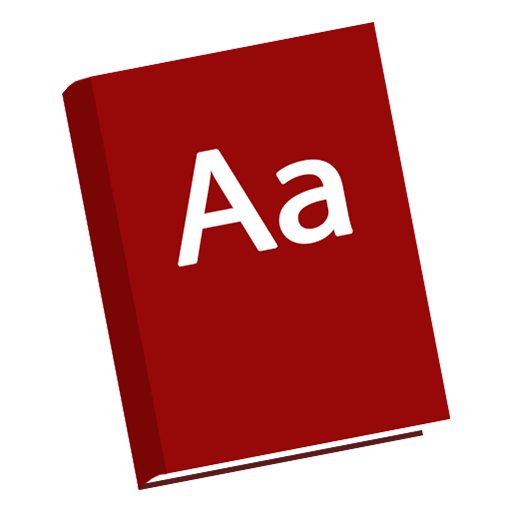 specialty court noun
\ˈspe-shəl-tē ˈkȯrt\
plural specialty courts
Definition of specialty court
A specialized docket within the criminal justice system that seeks to address underlying mental health or substance use disorders that contribute to the commission of certain criminal offenses in many cases, often providing treatment rather than punishment
The most common types of specialty courts are drug treatment, mental health and veterans treatment courts
The model can also be applied to families involved with the child welfare system
Specialty Courts  ̶̶  Specialized Court Sessions:
Target High Risk/High Need Probationers with mental health and/or substance use disorders
Utilize evidence-based assessment and screening tools to determine eligibility

 Utilize a team approach:
Judges
Prosecution & Defense Counsel
Probation Officer(s) & OCC representatives
Specialty Court Coordinator
Specialty Court Clinician
Local law enforcement, Sheriff’s Department
Treatment providers  & Recovery coaches
Types of Specialty Courts in Massachusetts
May also be referred to as “Recovery Courts”
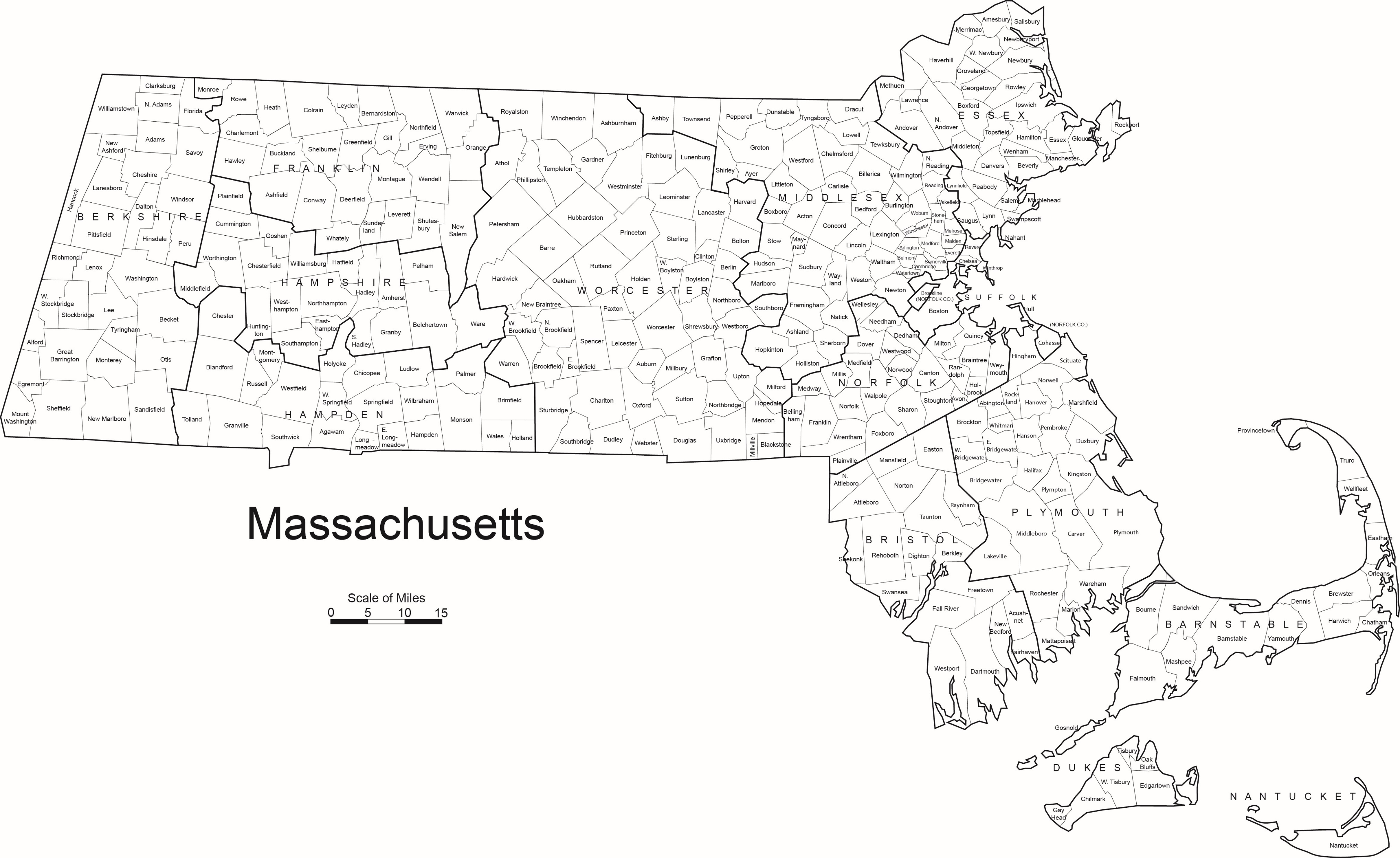 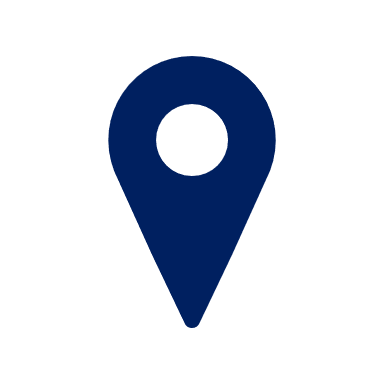 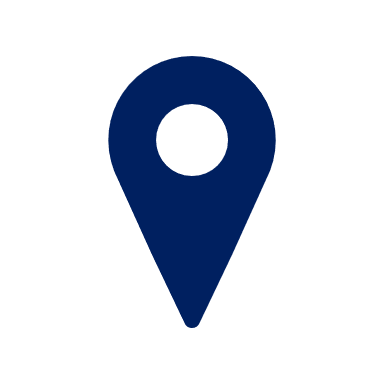 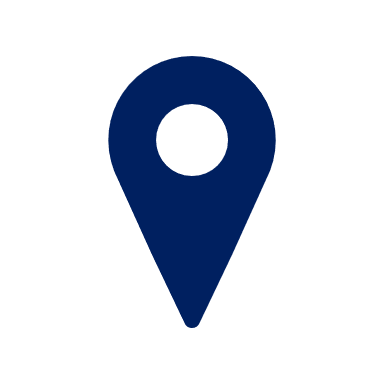 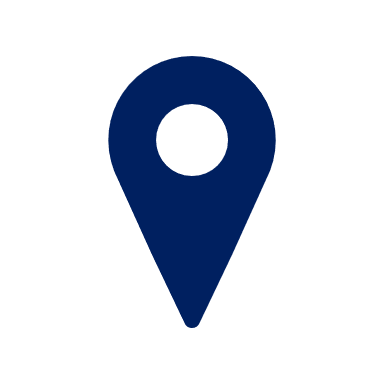 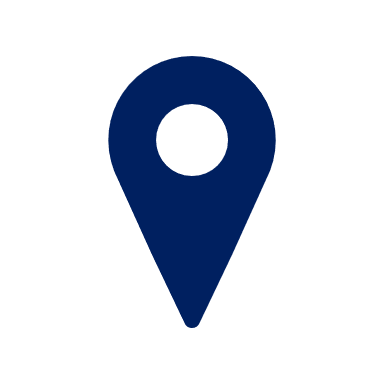 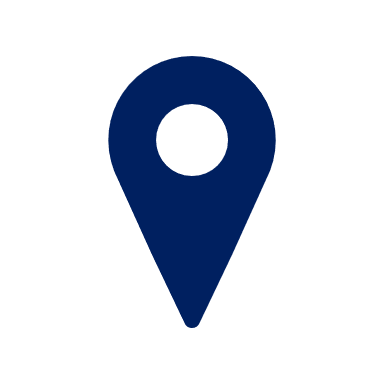 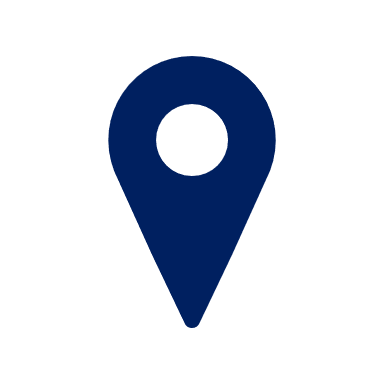 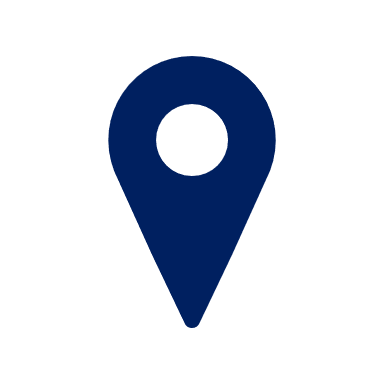 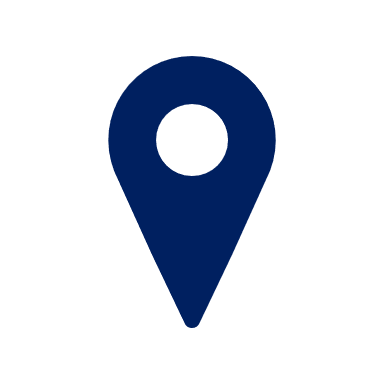 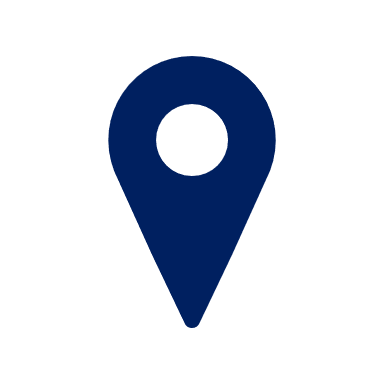 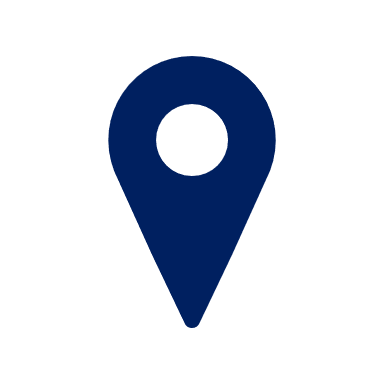 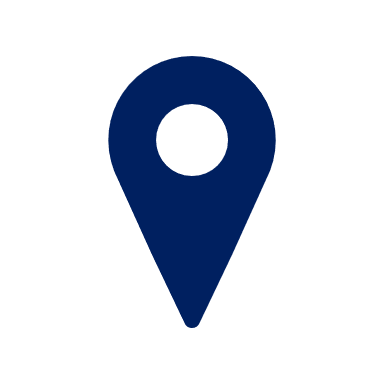 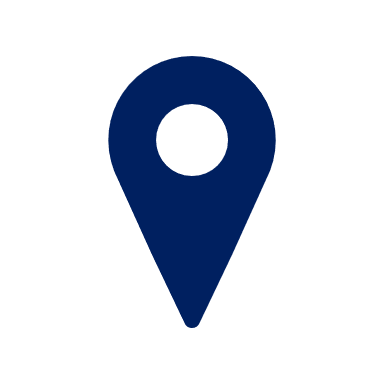 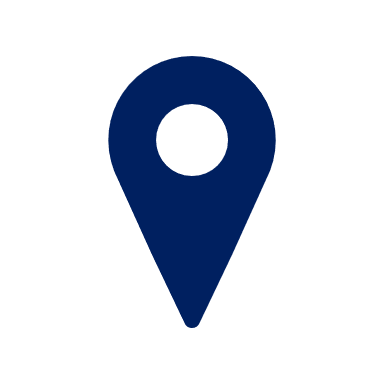 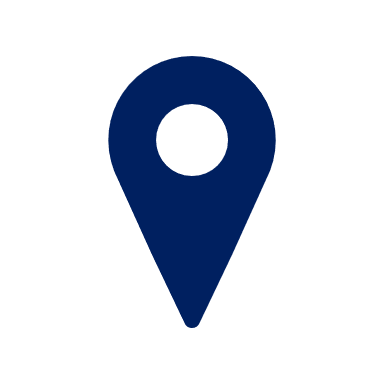 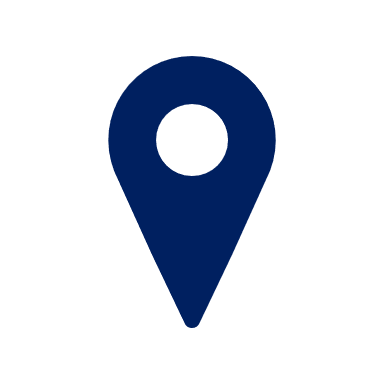 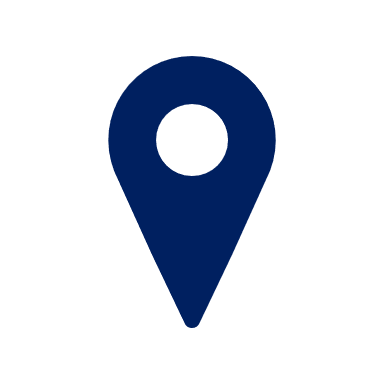 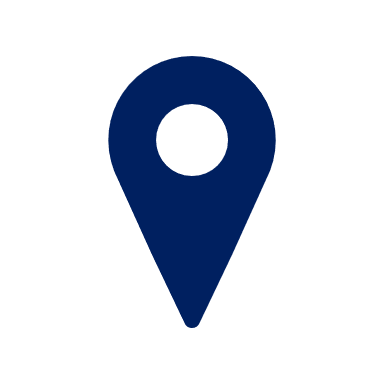 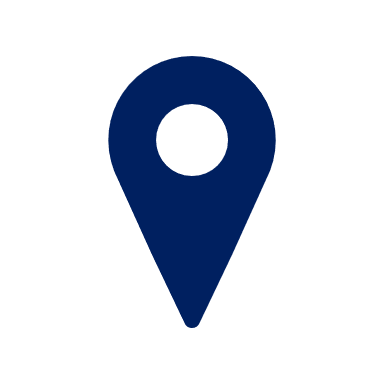 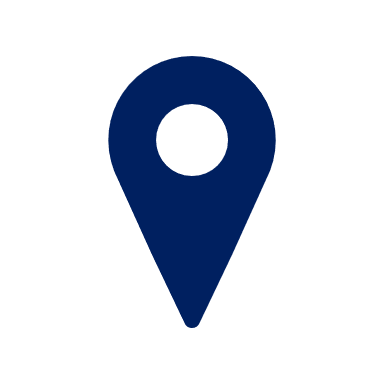 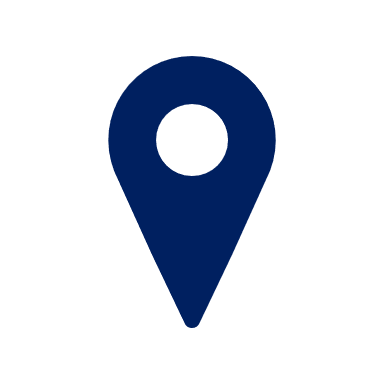 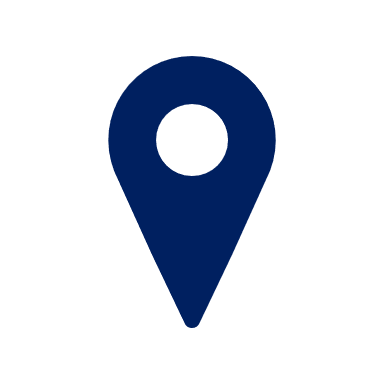 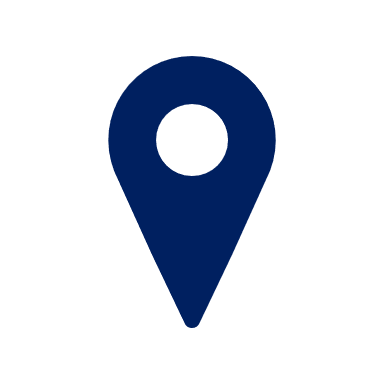 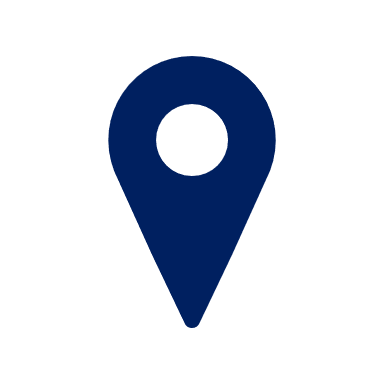 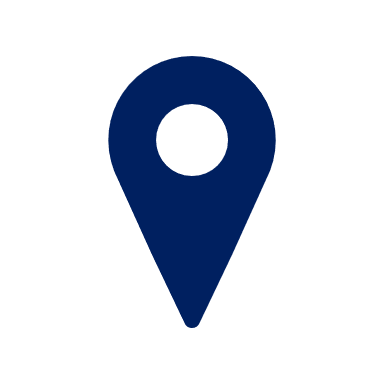 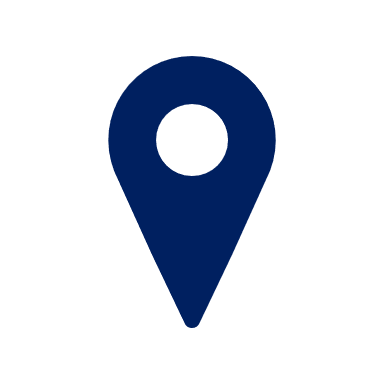 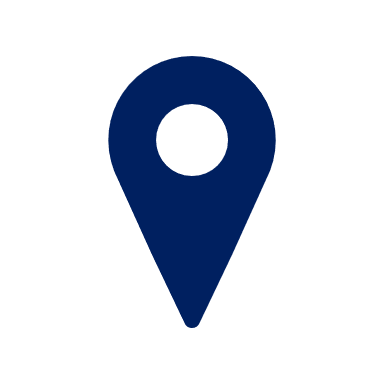 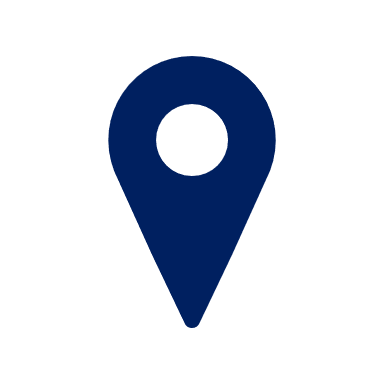 Specialty Court Locations
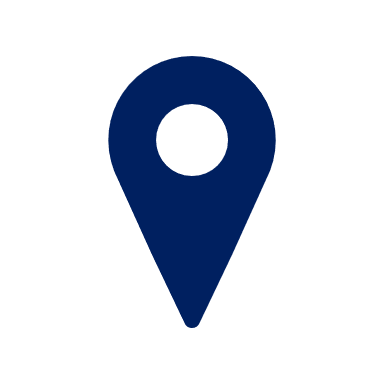 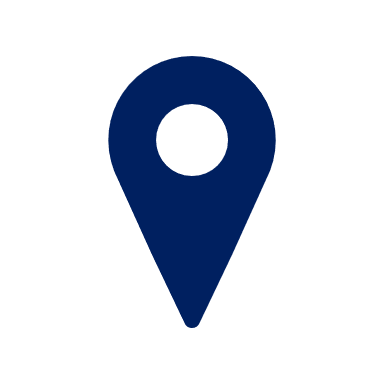 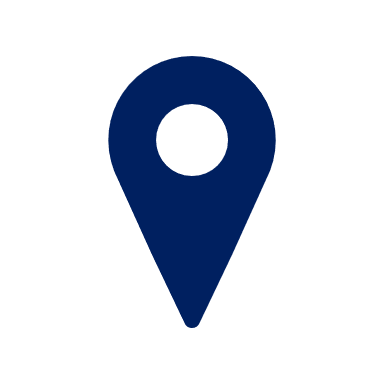 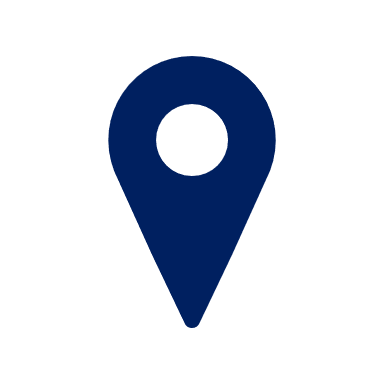 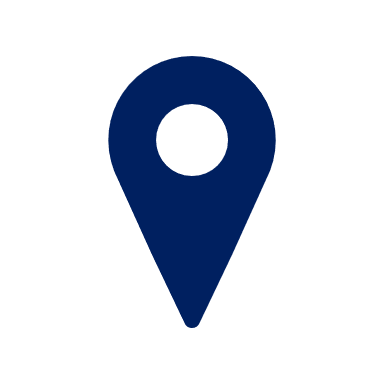 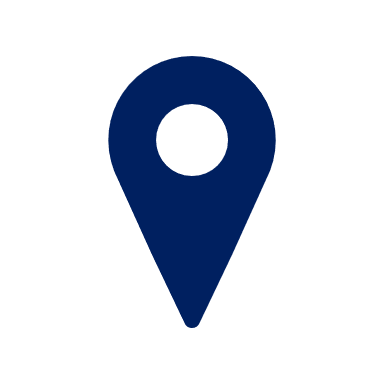 Growth of Massachusetts Specialty Courts
Fatal Overdoses in Massachusetts
Distribution of Specialty Courts
Specialty Court Funding: Line Item
What is funded?
Master’s level clinicians in every specialty court ($3.6M)
Specialty Courts Administrator, Deputy SCA, Finance Manager & Fiscal Specialist
Specialty Court Coordinators in over 30 specialty courts
Drug Testing ($800,000 - $1 million/year)
Training, training, training – (Judges, POs, Teams – national & local)
Center of Excellence for Specialty Courts ($1.7M over 3 years)
Adding Transportation Coordinator
Need Administrative Coordinator!
Federal Grant Support for Specialty Courts and Behavioral Health Programs
Specialty Court Expansion
Family Treatment Courts: $1.5 Million Grant from OJJDP to expand Family Treatment Courts in the Juvenile Court Department
Hampden County Juvenile Court will open session in late Spring in Springfield;
Additional sessions to be opened in Essex, Middlesex, Suffolk and other counties TBD.

Mental Health Court Expansion: 3 additional mental health court sessions in development in District Court Department
Project N   RTHNavigation, Outreach, Recovery, Treatment, and Hope
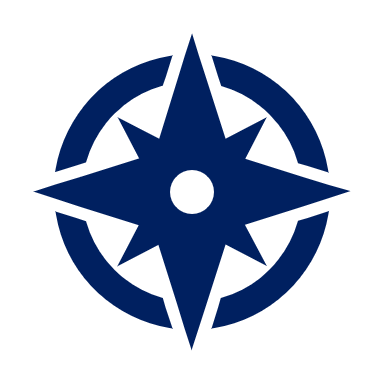 Project NORTH
First Navigator started in December 2021
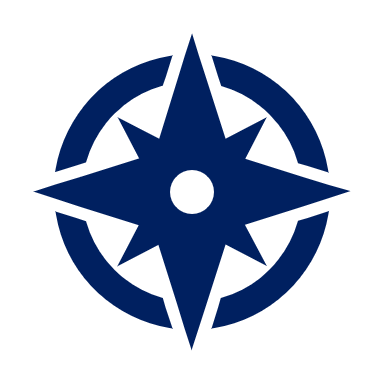 [Speaker Notes: We are a pretty new project. Our first Navigator came on board last December and we have added Navigators all year. We are at 11 right now and will be at 13 in the coming months.]
Target Population: Court-involved persons with indications 
of substance use disorders
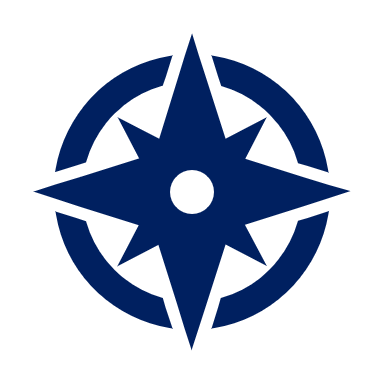 Strategies
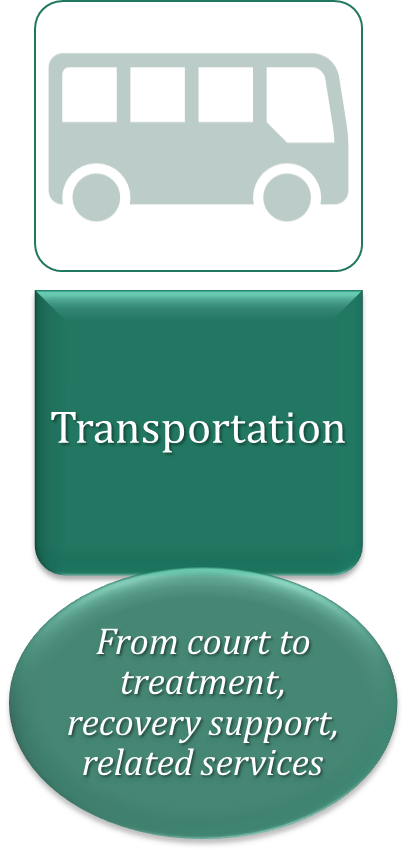 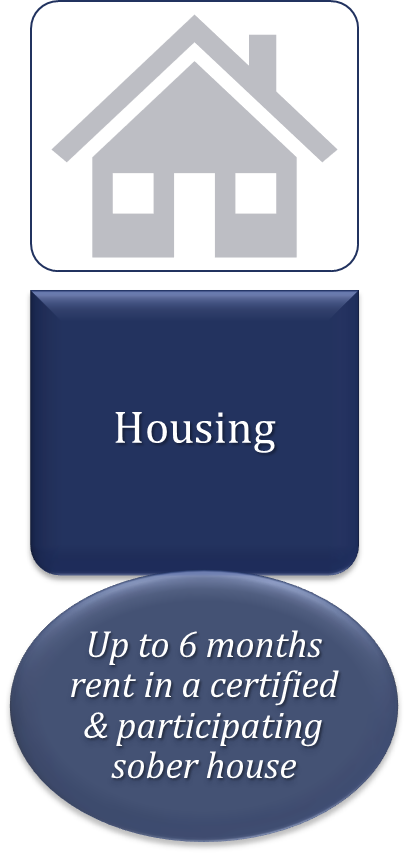 Recovery Support Navigation
13 court locations
Data Collection and Evaluation
Tom Ambrosino
Court Administrator
Jeffrey Locke
Chief Justice
Edward Dolan
Probation Commissioner
Tom Simard
Chief Financial Officer
Jessica Fix
Senior Grant Manager
Sheila Casey
Specialty Court Administrator
Marisa Hebble
Project Co-Director
Michael Coelho
Project Co-Director
Jill Forbes
Manager of Reentry Services
Michelle Martino
Administrative Coordinator
Tess Jurgensen
Administrative Coordinator
Judy Bazinet 
Project Manager
Positions below the line are funded by the grant
Recovery Support 
Navigator
Recovery Support 
Navigator
Sober Housing
Beth Duffy
Grant Coordinator
Recovery Support 
Navigator
Recovery Support 
Navigator
Recovery Support 
Navigator
Recovery Support 
Navigator
Recovery Support 
Navigator
Recovery Support 
Navigator
Advisory Board
Court Administration • Judges • Probation
Executive Office of Health and Human Services
DPH: Bureau of Substance Addiction Services
Department of Mental Health • MassHealth
Massachusetts Alliance for Sober Housing
Committee for Public Counsel Services
Community Justice Support Centers 
UMass Medical: Center of Excellence for Specialty Courts
Recovery Support 
Navigator
Recovery Support 
Navigator
Recovery Support 
Navigator
Recovery Support 
Navigator
Trial Court 
Employee
Contracted 
Agency
Eligibility for Project NORTH
Recovery Support Navigation (RSN)
Navigators will assist with:
Navigators will not:
Testify
Report back to the court without a release
Influence cases
Identifying and facilitating access to evaluation, treatment, and recovery support resources in the community
Assistance with health insurance enrollment and adjustment
Short term care coordination and connections to comprehensive care management
Referrals to overdose prevention and naloxone distribution
On-site resource for court staff, partners, and court users
State Medicaid alignment for sustainability planning
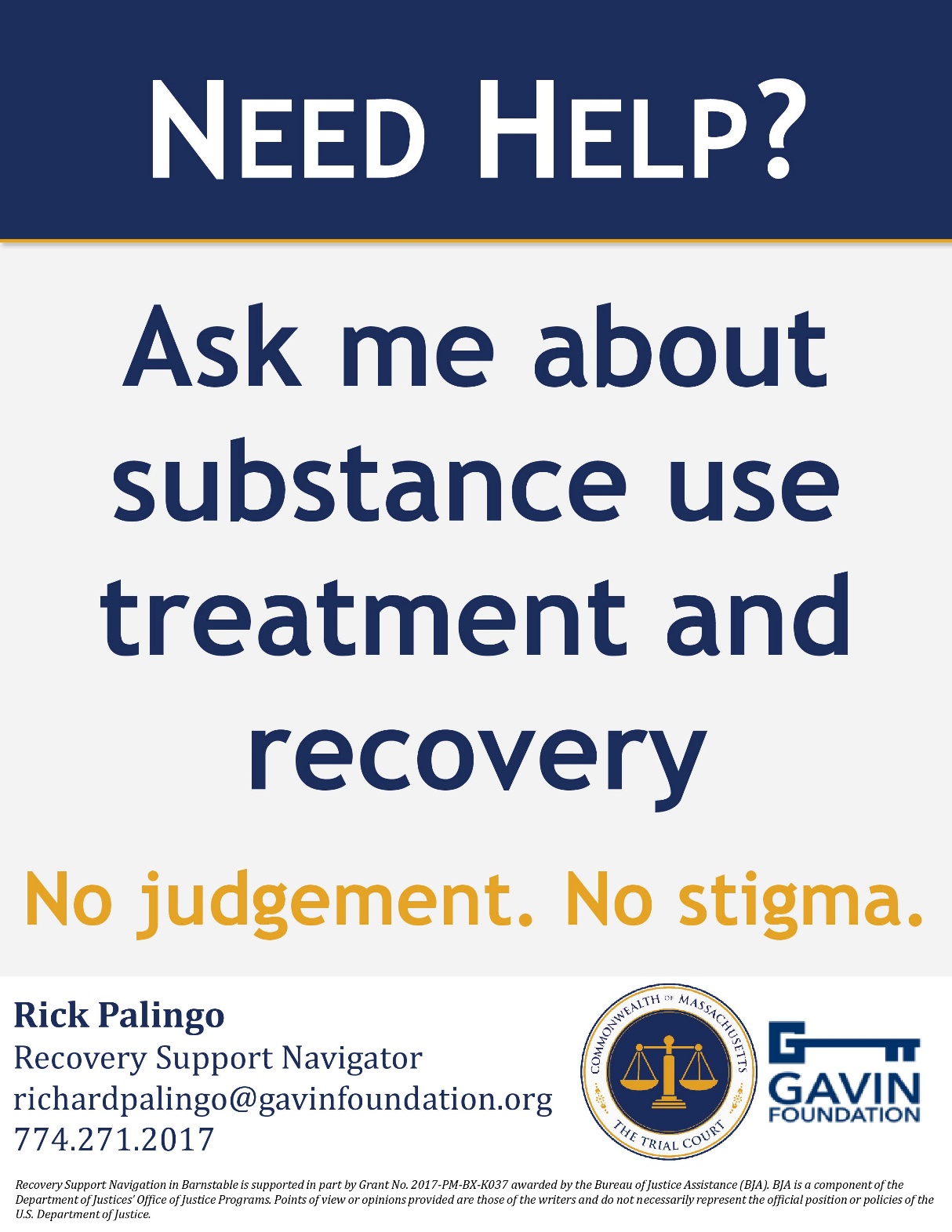 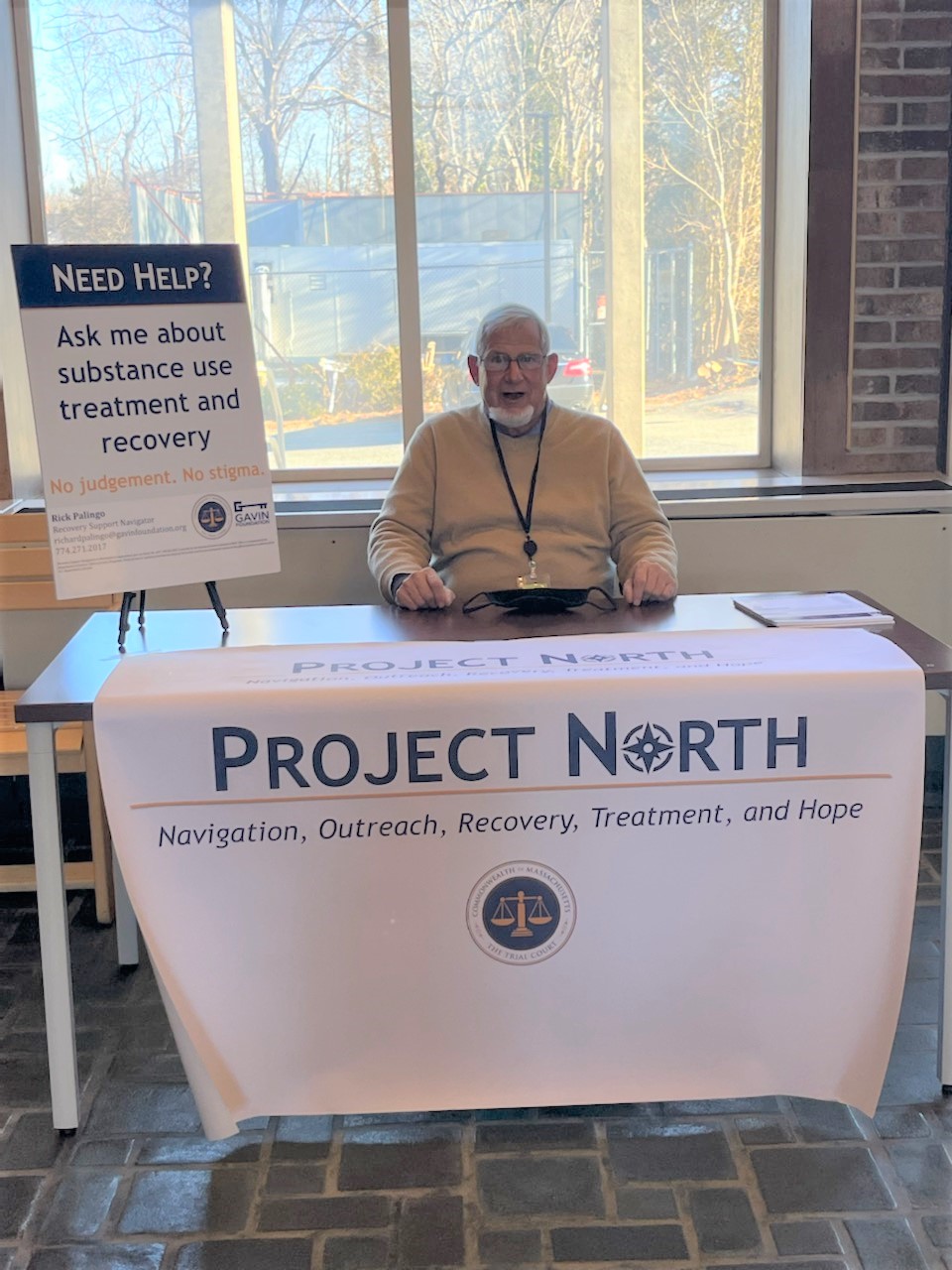 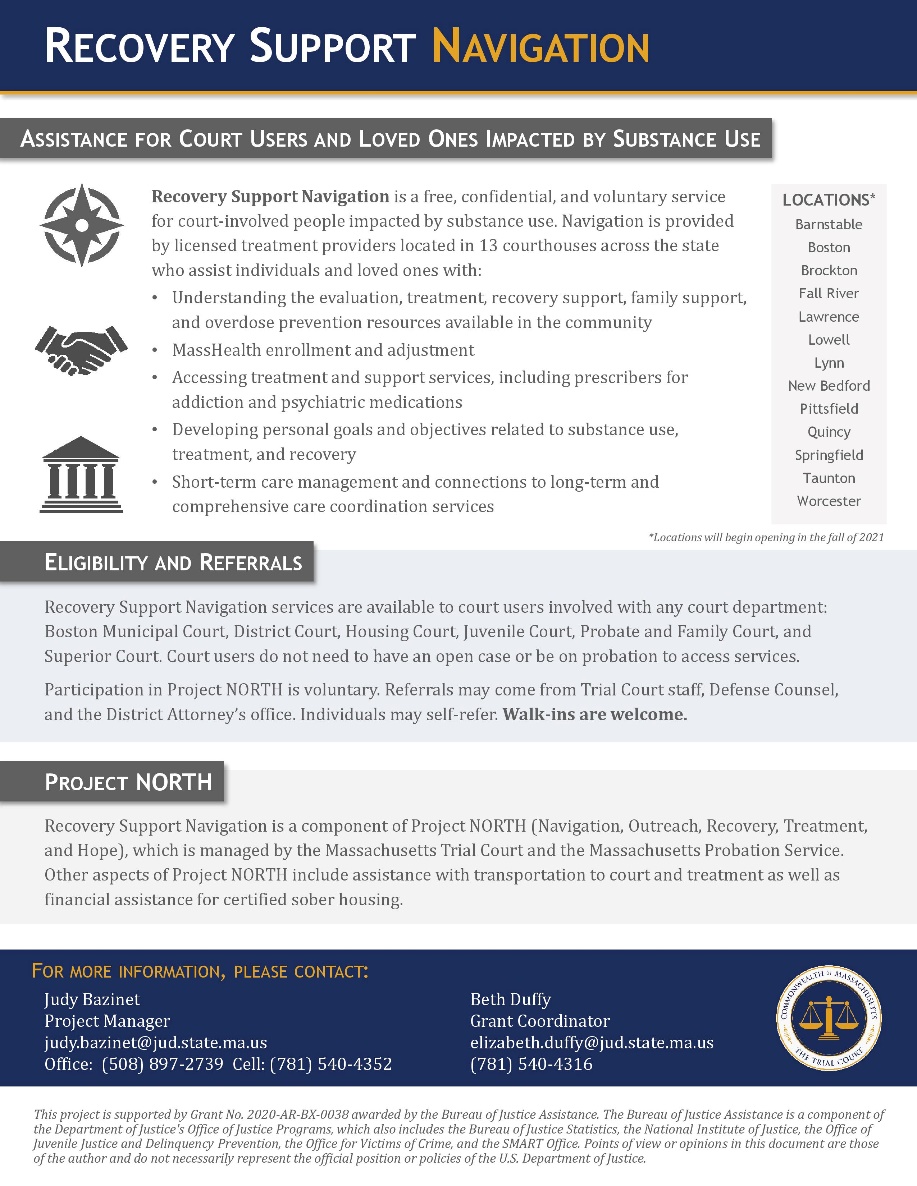 Navigation Locations
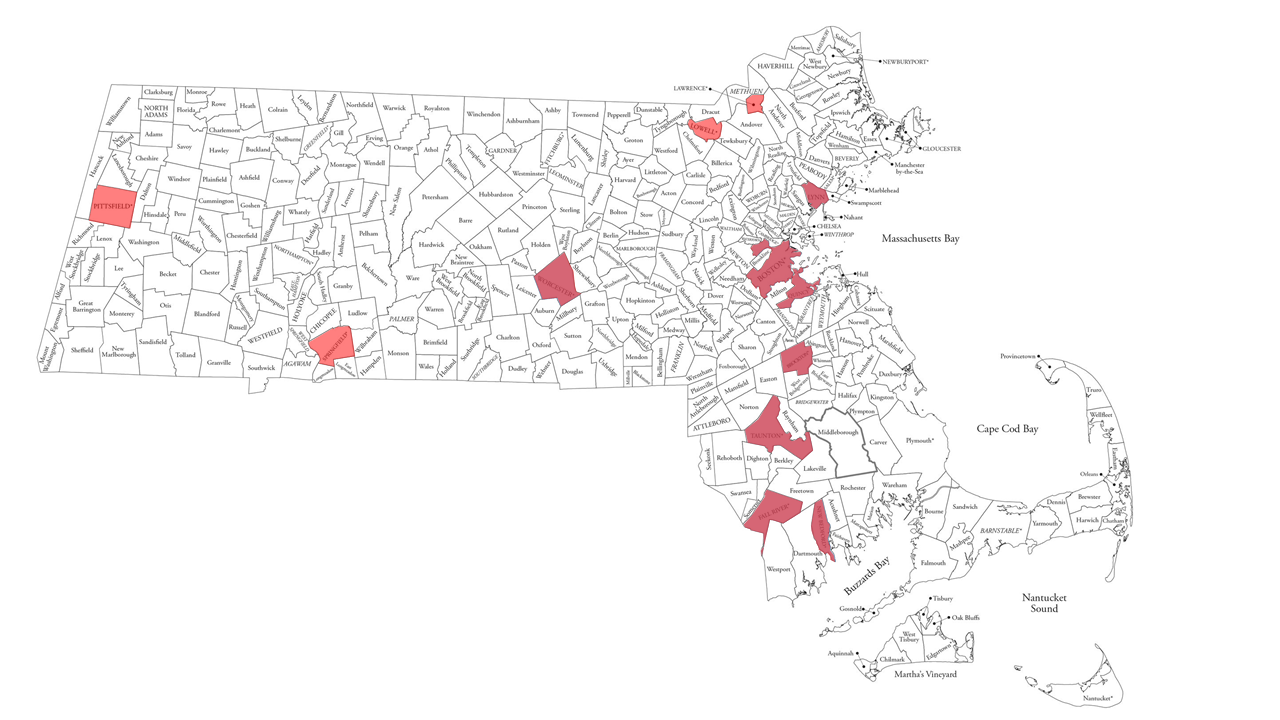 Lawrence
Pittsfield
Lowell
Lynn
Boston
Quincy
Brockton
Springfield
Worcester
Taunton
Fall River
Barnstable
*funded by another project
New Bedford
Supreme Judicial Court
1 Chief Justice • 6 Associate Justices
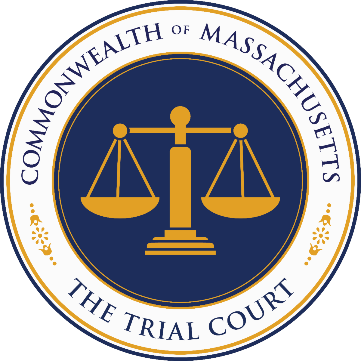 Appeals Court
1 Chief Justice
24 Associate Justices
Office of the Jury Commissioner
Executive Office of the Trial Court
1 Chief Justice • 1 Court Administrator
Commissioner
Massachusetts Probation Service
Boston Municipal Court
District Court
Superior Court
1 Chief Justice
29 Associate Justices
8 Divisions
1 Chief Justice
14 Associate Justices
6 Divisions
Juvenile Court
Probate and Family Court
1 Chief Justice
157 Associate Justices
62 Divisions
1 Chief Justice
50 Associate Justices
14 Divisions
Land Court
Housing Court
Office of Court Management
1 Chief Justice
81 Associate Justices
14 Counties
1 Chief Justice
6 Associate Justices
1 Chief Justice
41 Associate Justices
11 Divisions
Department Directors
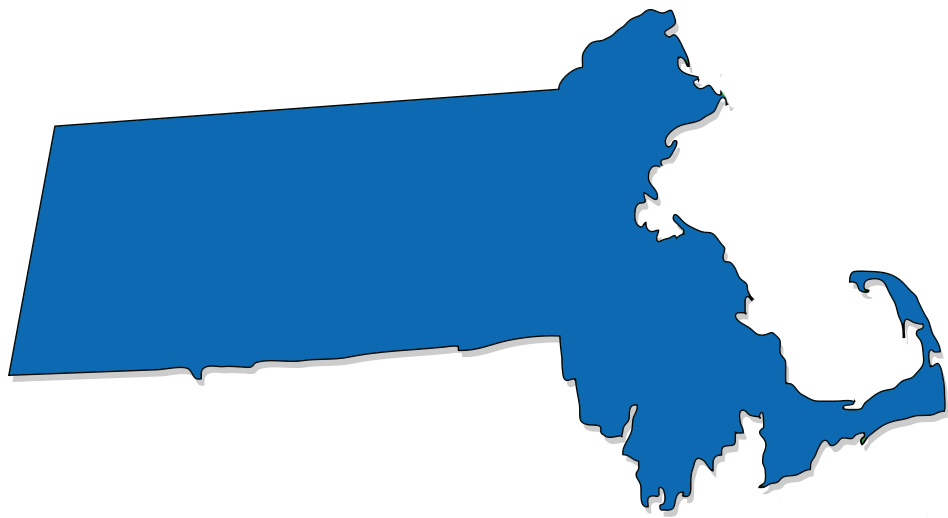 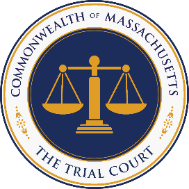 Comments?
Questions?
Comments?
Feedback?
Judy Bazinet, LICSW • Project ManagerExecutive Office of the Trial Court
judy.bazinet@jud.state.ma.us
Beth Duffy • Grant Coordinator
Executive Office of the Trial Court
elizabeth.duffy@jud.state.ma.us
Marisa Hebble, MPH • Project Co-DirectorExecutive Office of the Trial Court
marisa.hebble@jud.state.ma.us
Deputy Commissioner Mike Coelho • Project Co-DirectorMassachusetts Probation Servicemichael.coelho@jud.state.ma.us
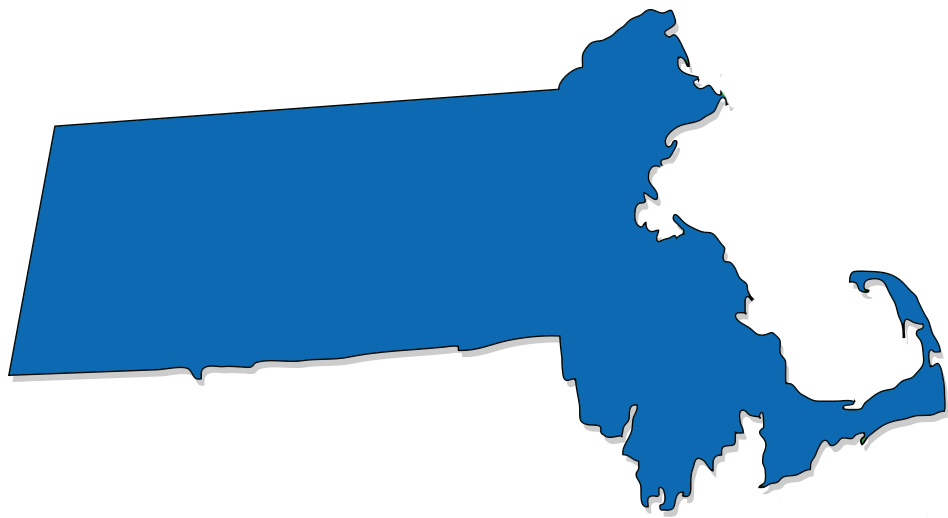 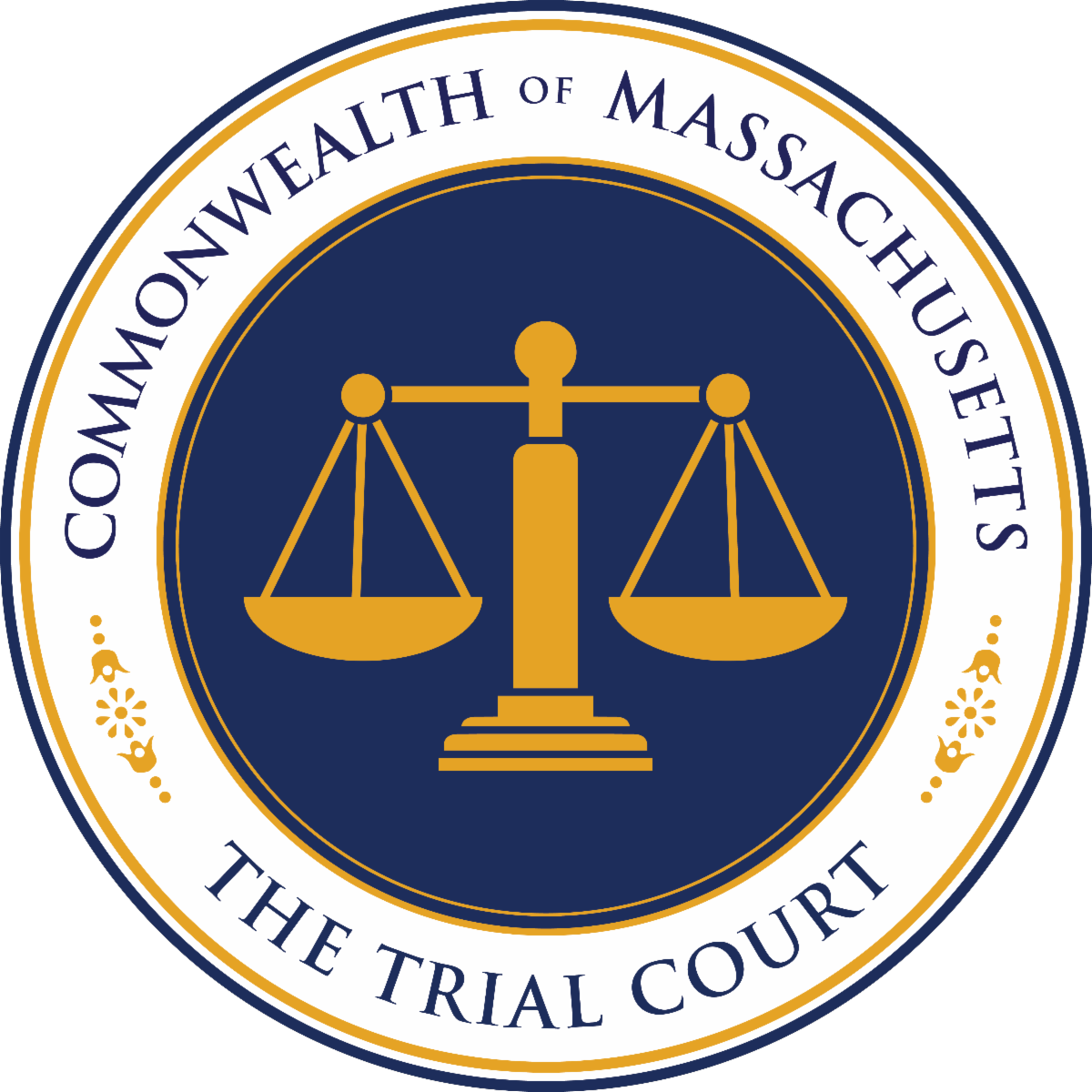 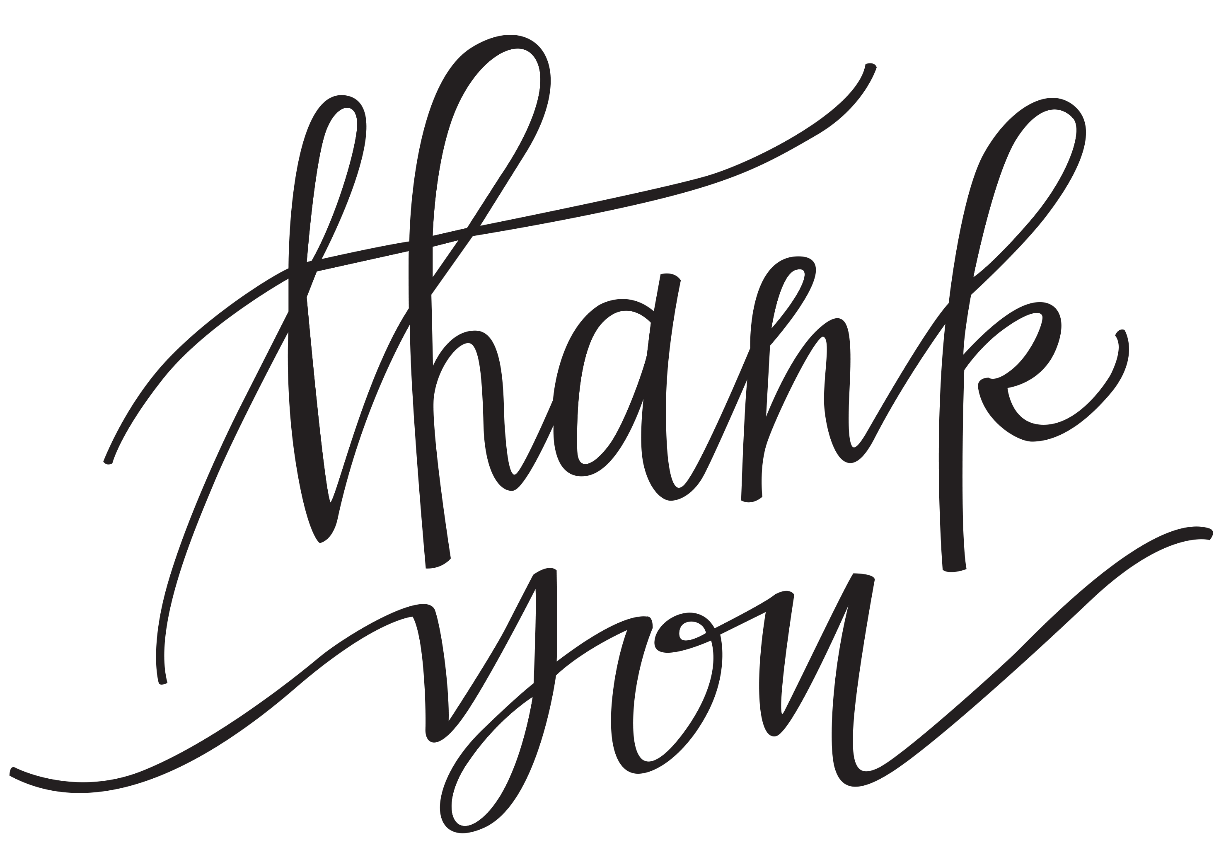 Sheila Casey, Esq.
Executive Office of the Trial Court
sheila.casey@jud.state.ma.us
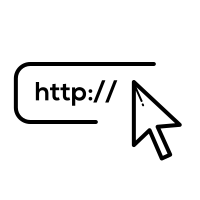 mass.gov/massachusetts-community-justice-project
26